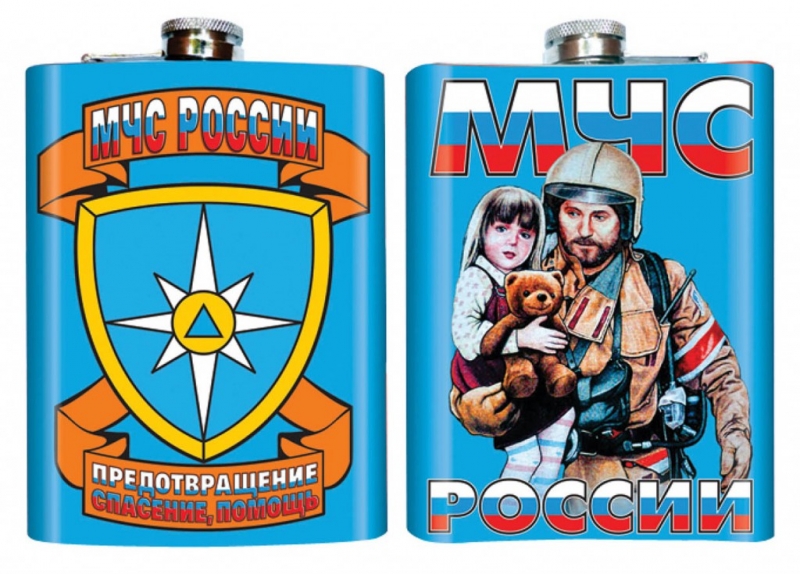 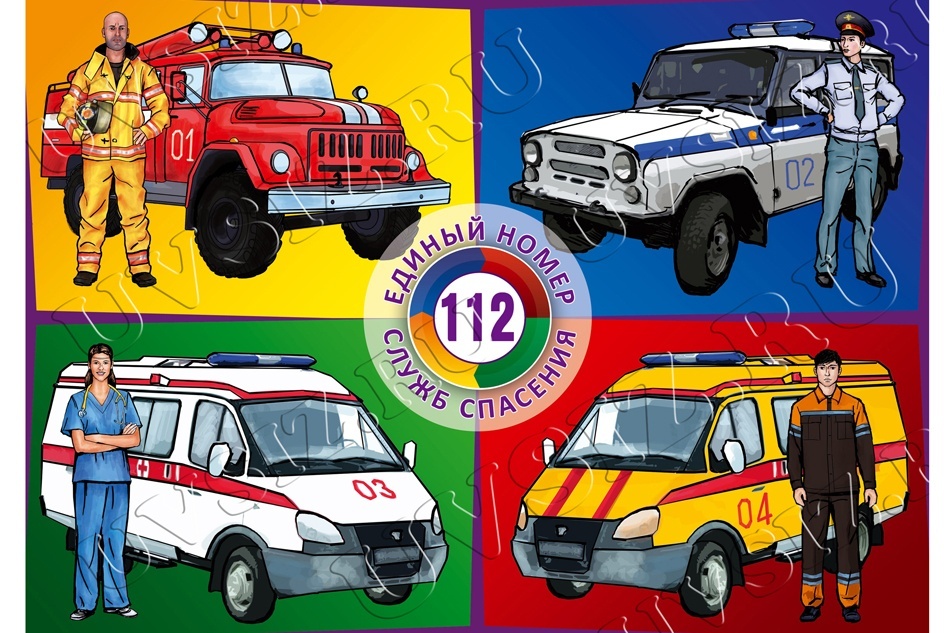 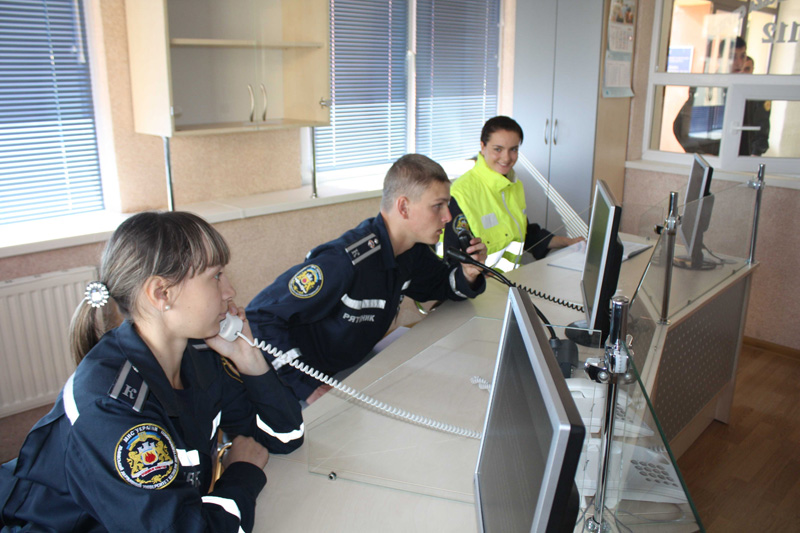 Диспетчерская служба спасателей
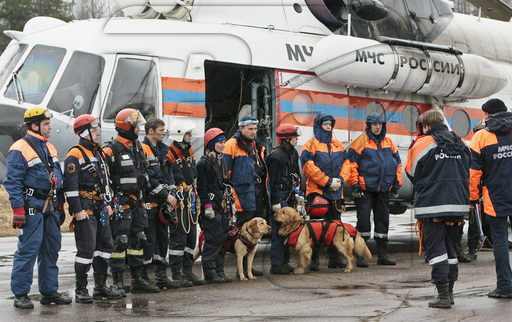 Спасатели людей.  В команду спасателей входят и пожарные, и водолазы, и врачи,  и альпинисты. Спасатели МЧС готовы прийти на помощь в любую точку страны. За короткий промежуток времени делают всё, чтобы ликвидировать последствия различных бедствий.
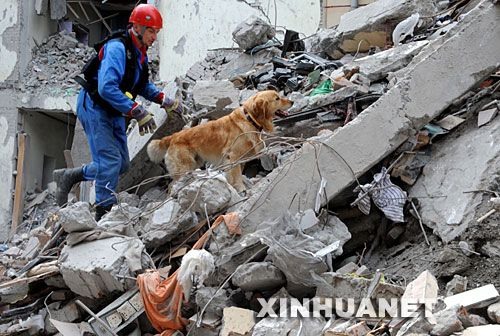 Осторожно извлекают из – под завалов раненых.
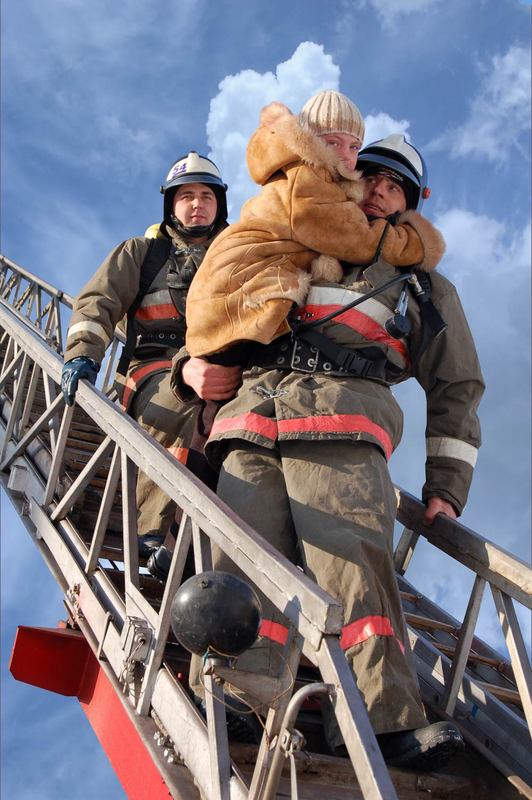 Снимают с крыши.
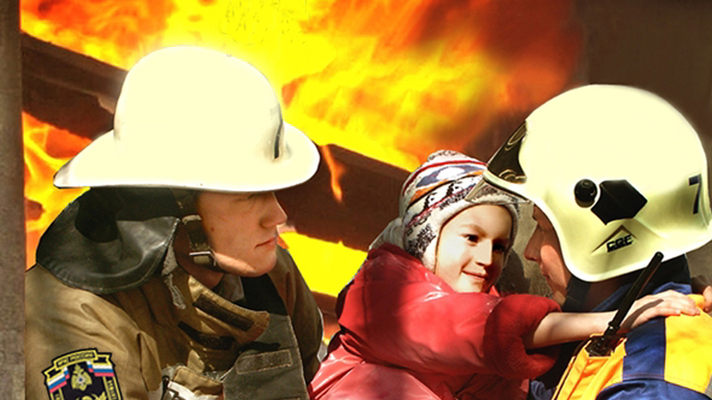 Оказывают помощь при пожарах.
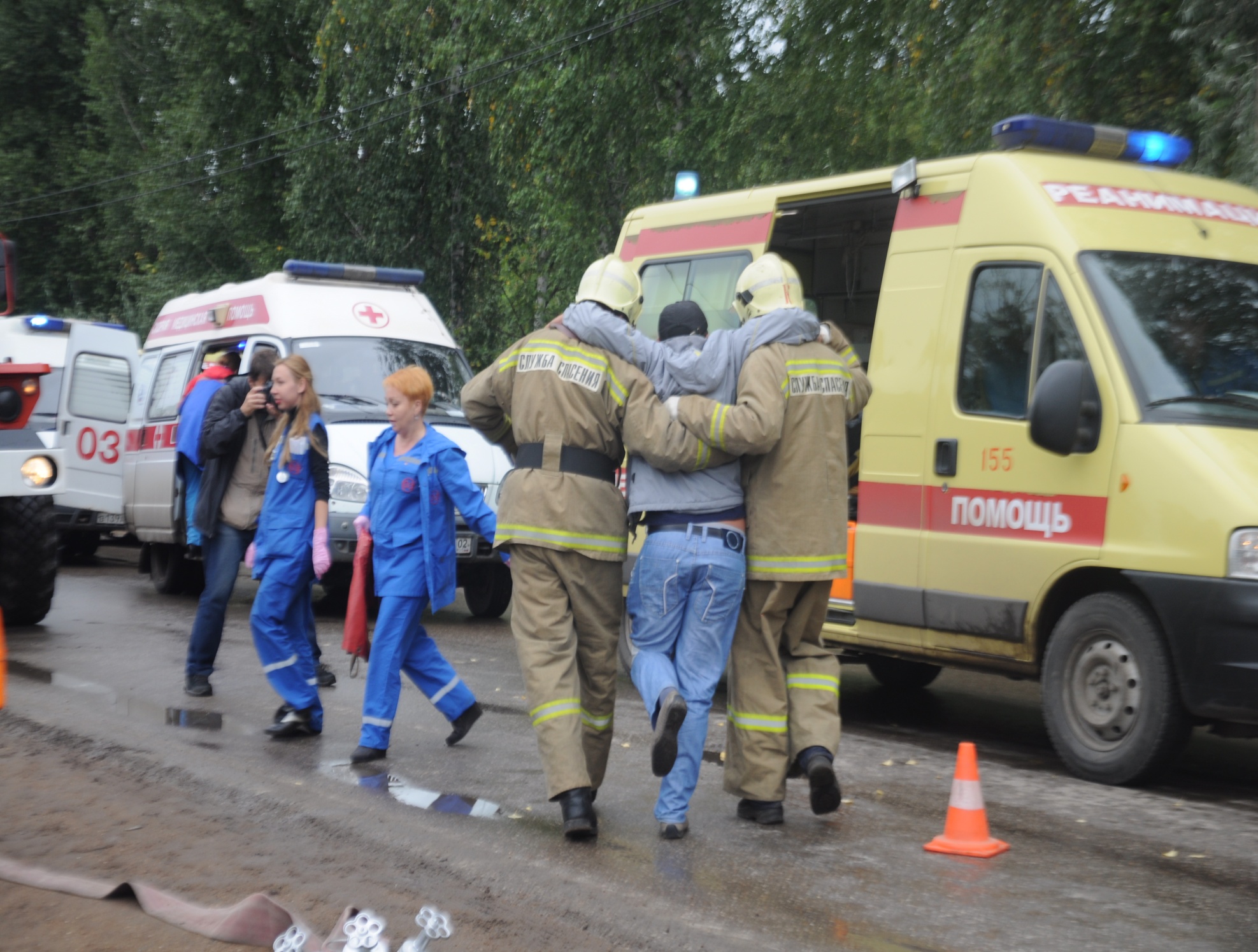 Приходят на помощь при авариях.
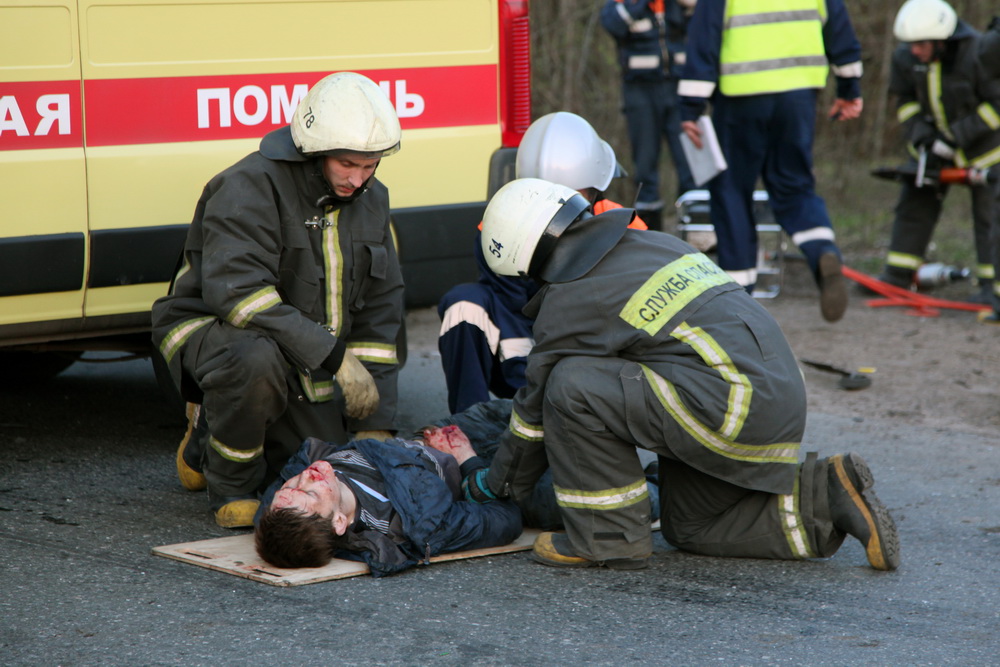 Оказывают первую медицинскую помощь.
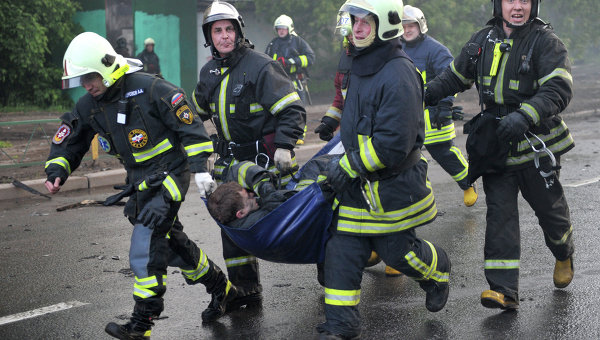 Помогают при отравлении вредными веществами.
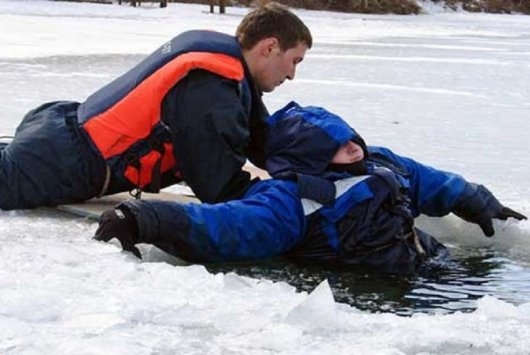 Достают из рек и озёр утопающих.
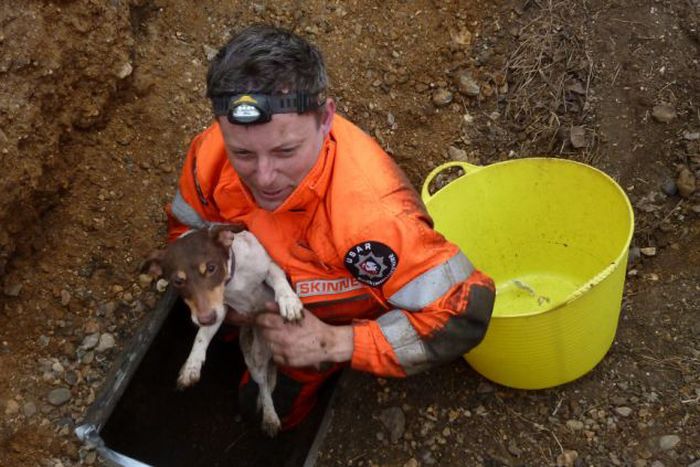 Спасатели животных.  Вытащат четвероногого друга из канализационного люка.